Урок 13
Решение задач
Вычисли:
1000 – 700             1000 – 7        1000 – 70           1000 – 777
Решение:
1000 – 700  = 300            1000 – 7 = 993       1000 – 70 = 930          
 1000 – 777 = 223
Учебник с. 37
Решение:
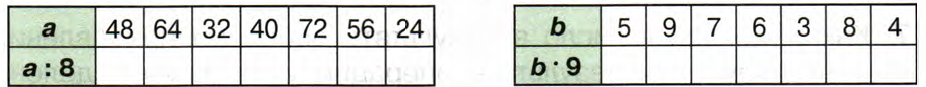 4
5
9
7
3
6
8
45
81
63
54
27
72
36
3. Составь программу действий и вычисли:
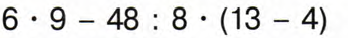 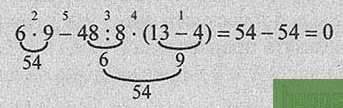 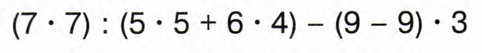 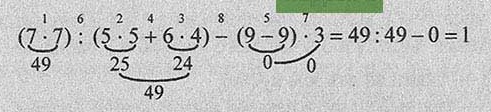 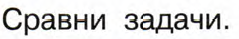 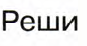 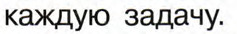 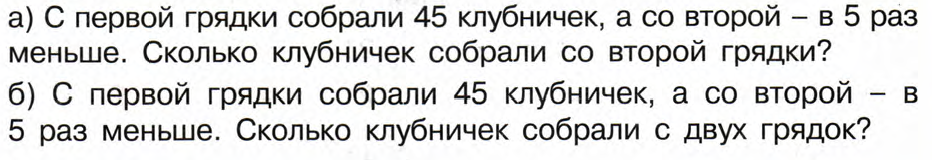 Решение:
Задачи  о клубнике, условие одинаковое. Во второй задаче добавляется одно действие, потому что вопросы в задачах разные.
а) 45 : 5 = 9 (кл.)  — собрали со второй грядки. Ответ: 9 клубничек.
б) 1) 45 : 5 = 9 (кл.)  — собрали со второй грядки.
     2) 45 + 9 = 54 (кл.) –собрали с двух грядок.
                                                                      Ответ: 54 клубничек.
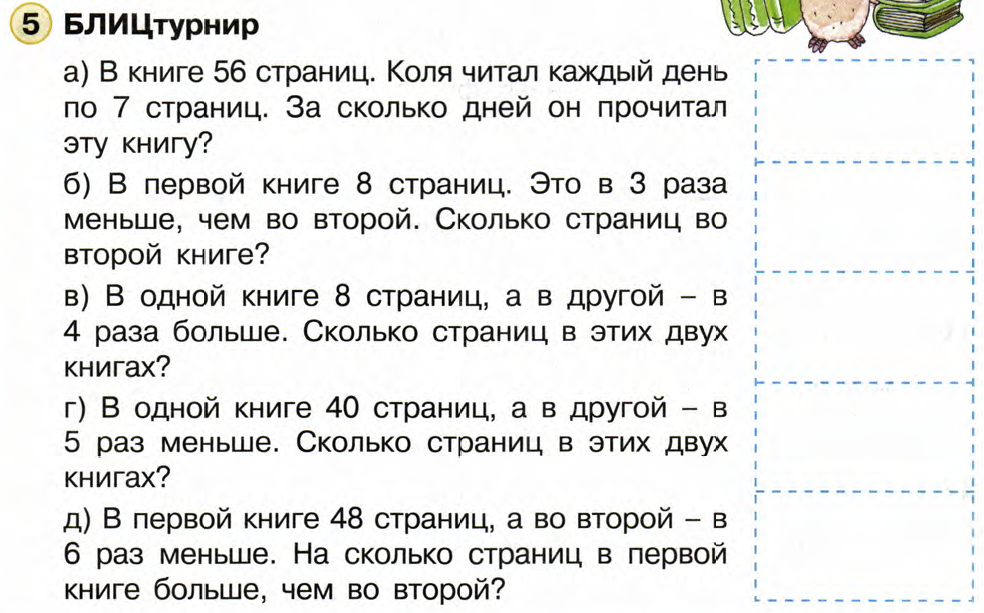 56 : 7 = 8 (д.)
8 ∙ 3 = 24 (стр.)
8 + 8 ∙ 4 =40 (стр.)
40 + 40 : 5 = 48 (стр.)
48 — 48 : 6 =40 (стр.)
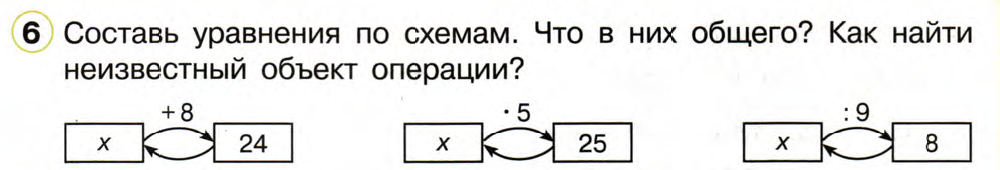 Решение:
х + 8 = 24                             х ∙ 5 = 25                        х : 9 = 8
х = 24 – 8                              х= 25 : 5                         х = 8 ∙ 9
х = 16                                     х = 5                               х = 72
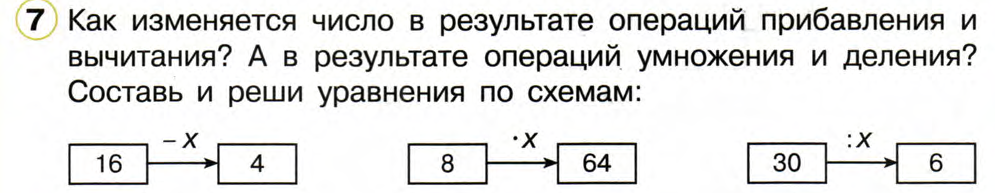 Решение:
В результате прибавления число увеличивается на то число, которое прибавляем.
В результате вычитания число уменьшается  на то число, которое вычитаем.
В результате умножения число увеличивается в несколько раз, а при делении уменьшается в несколько раз.
16 – х = 4               8 ∙ х = 64             30 : х = 6
х = 16 – 4               х = 64 : 8             х = 30 : 6
Х = 12                      х = 8                    х = 5
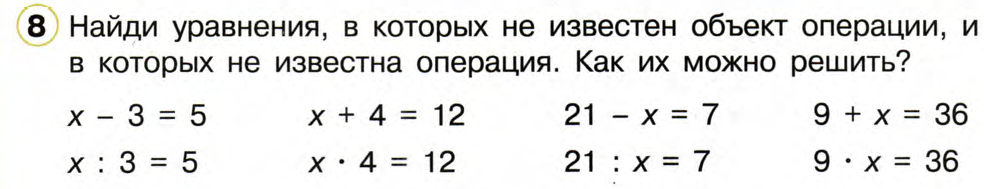 Решение:
Чтобы найти объект операции, надо над результатом провести обратную операцию.
Уравнения, в которых не известен объект операции: 
х – 3 = 5             х + 4 = 12           х : 3 = 5             х  4 = 12
х = 5 + 3             х = 12 – 4            х = 5 ∙ 3            х = 12 : 4
х = 8                   х = 8                     х = 15               х = 3     
8 – 3 = 5             8 + 4 = 12           15 : 3 = 5         3  4 = 12
      5 = 5                   12 = 12                  5 = 5            12 = 12
уравнения, в которых не известна операция: 
21 – х = 7           9 + х = 36            21 : х =7          9 * х = 36 
х = 21 – 7          х = 36 – 9             х = 21 : 7         х = 36 : 9 
х = 14                 х = 27                   х = 3                 х = 4
21 – 14 = 7        9 + 27 = 36        21 : 3 =7          9 * 4 = 36 
         7  = 7                36 = 36              7 = 7               36 = 36
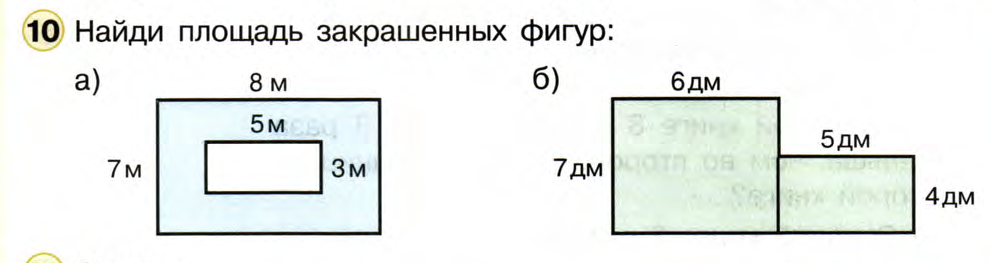 Решение:
а) 1) 8 ∙ 7 = 56 (м²) – площадь большого прямоугольника
2) 5 ∙ 3 = 15 (м²) – площадь маленького прямоугольника
3) 56 – 15 = 41 (м²) – площадь закрашенной фигуры. Ответ: 41 м²

б) 1) 6 ∙ 7 = 42 (дм²) – площадь большого прямоугольника
2) 5 ∙ 4 = 20 (дм²) – площадь маленького прямоугольника
3) 42 + 20 = 62 (дм²) – площадь закрашенной фигуры. Ответ: 62 дм²
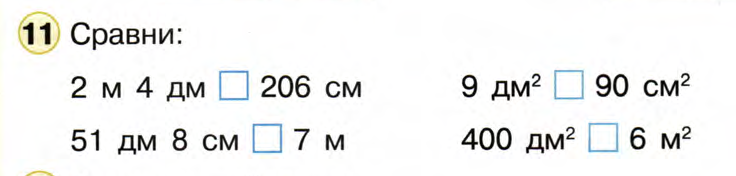 Решение:
2 м 4 дм > 206 см                   9 дм2  >  90 см2   
2 м 4 дм = 240 см                   9 дм2  = 900 cм²                     
240 см > 206 см                       900 cм²   >   90 cм² 

51 дм 8 см > 7 см                   400 дм2 < 6 м2
51 дм 8 см = 518 cм                6 м2= 600  дм2
518 см >   7 см                        400 дм2  <  600 дм2
Тетрадь с. 19
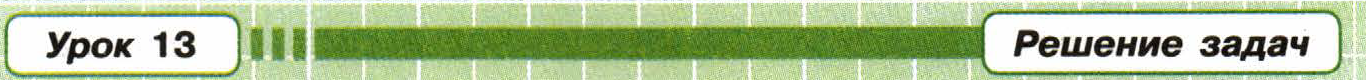 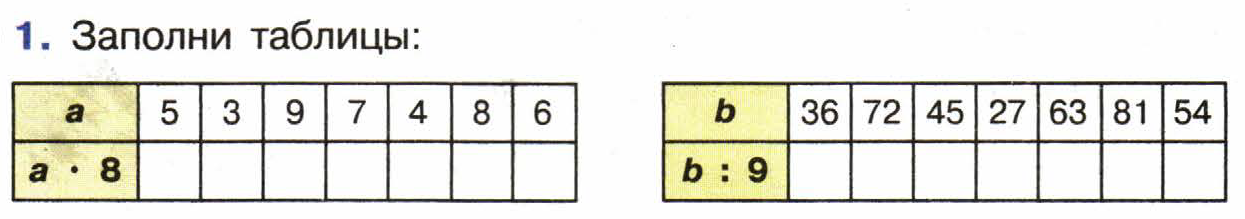 решение
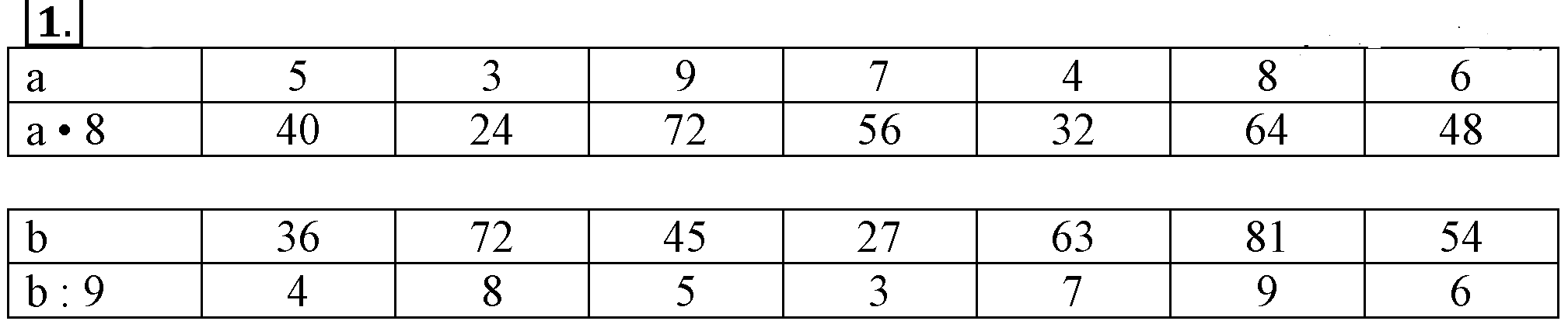 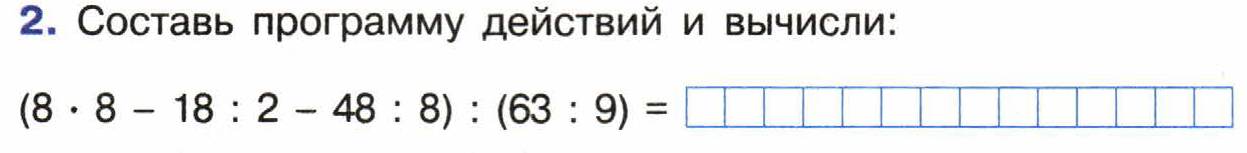 решение
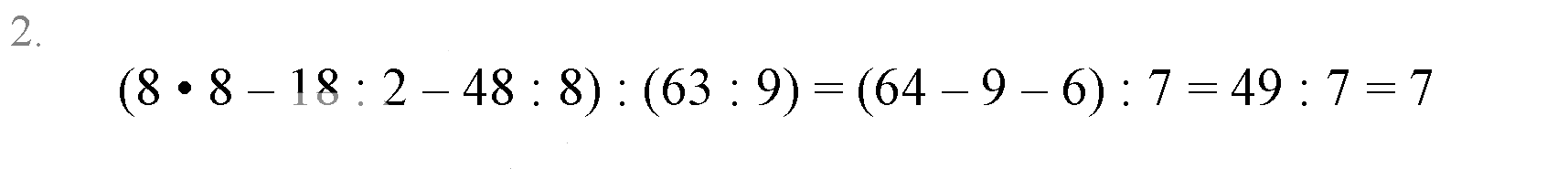 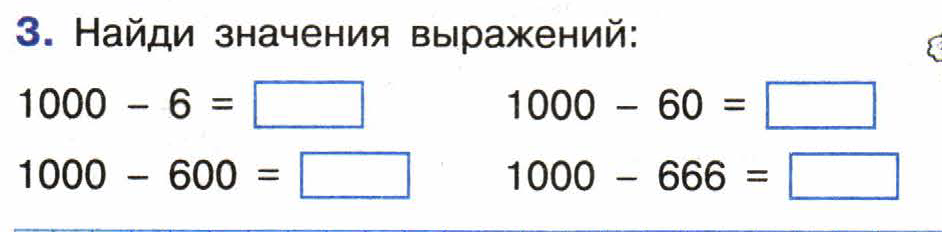 решение
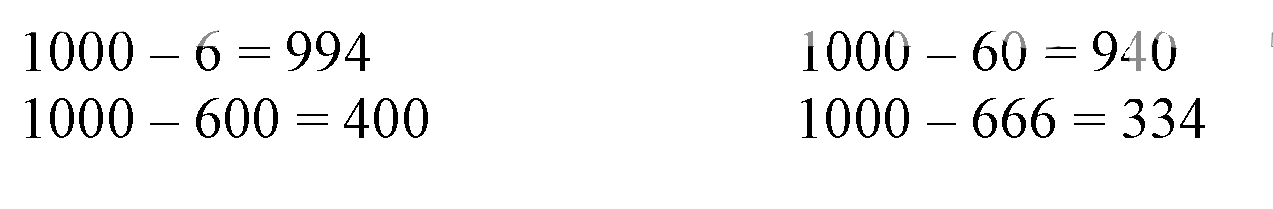 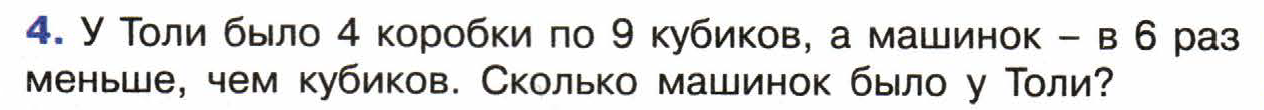 решение
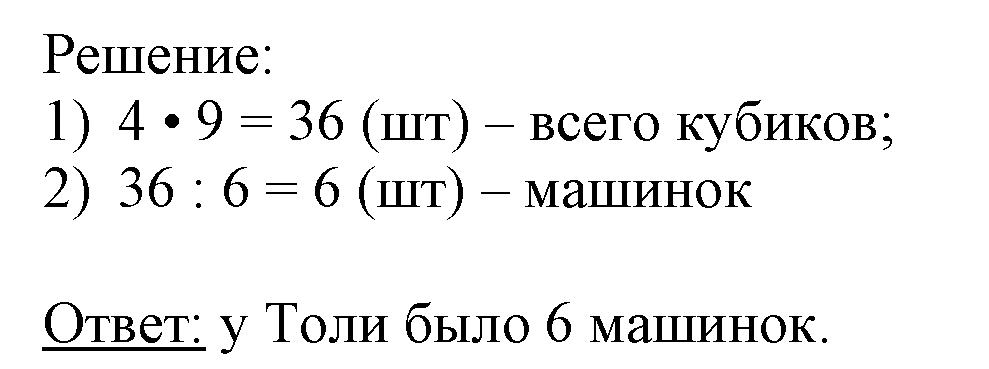 Домашнее задание
Учебник – урок 13    с.37-39
Тетрадь – с. 19 №1 – работали в классе
                    с. 19-20  - №2 домашнее задание